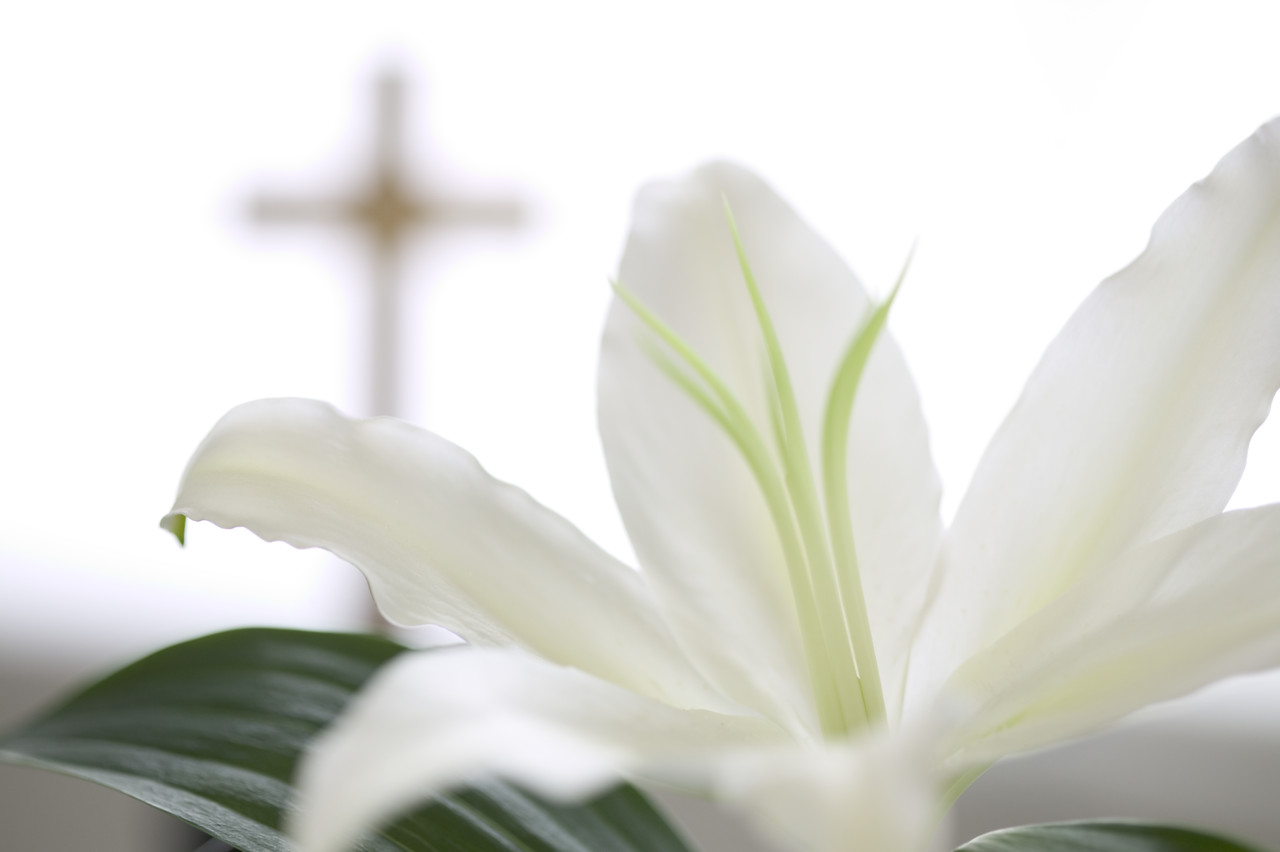 An Integrated Model of Church Growth
God
Nexxus of Qualitative and Quantitative Growth
Ministries
World
Church
Principles of Public Evangelism
It must always be borne in mind by the evangelist that one cannot decide intelligently about some issue he just does not understand. The terrible responsibility rests with the evangelist to help that individual to see clearly what Jesus is saying to him.
There ought to be a smooth flow of the message. The evangelist should not throw a sermon here and there without asking himself "why?"
There are several types of sermons in a series all resting on the same foundation, the Bible, and leading to the same destination, Christ. In the simplest terms, evangelistic sermons ought to be Bible based and Christ-centered. Let us for this paper put these in five classifications, Salvation, Doctrinal, Social, Decision and Mixture.
Salvation Sermons
These are sermons which explore God's great plan to save lost sinners through Jesus Christ. Here, a man sees himself a sinner and is pointed the way back to God.
Doctrine Sermons
The doctrines that are stressed heavily in the crusade are those that differentiate us from the other religious bodies such as the manner of Christ's coming, Law and Grace, The Sabbath, Baptism, Healthful Living, The Spirit of Prophecy and The Judgment (Investigative and Executive).
In presenting these sermons the evangelist needs to prove beyond the shadow of a doubt that the Bible supports his position. Use your Bible at maximum and as much as possible let the audience read for itself.
Social Sermons
Social sermons deal with social issues, Love Courtship, Marriage, Divorce and Sex. These are mostly thrown in after a hard doctrinal subject to relax the audience and to ensure a steady crowd.
Having been led to Christ where he accepts the doctrines, the individual is now called upon to demonstrate openly the decision. The individual is given the opportunity to become a member of the Seventh-Day Adventist Church, which he demonstrates by baptism.
Mix Sermons
I find it necessary to use a mixture after the first baptism, which is the beginning of the sixth week, for two main reasons: (i) As a tool of reindoctrination for the new converts, and (ii) to enable the later and new-comers to make intelligent decisions when the call is made. The following is the sequence I've used in my series.
Before you ever sit at your desk to prepare evangelistic sermons, I want to caution you, an evangelistic sermon is different from the ordinary Sabbath sermon. You ask why? I answer in one word, "TARGET”. When I'm in deep thought over a sermon I believe that God is giving me a message to meet the needs of certain people.
If you were to visit me one day and find me preparing a sermon, you'll see before me an open Bible, a closed concordance and a dictionary. That way allows God to speak to me directly through His word. To me the sermon is not a research paper. It is the vehicle to convey the gospel that is revealed in the Scriptures. For heaven's sake let God speak through His word. Hebrews 4:12.
Let the scripture speak
Ex. 20:3-17 getting familiar with the Ten Commandments. God spoke them Himself.
	
	Ex. 31:18; 32:15, 16 God wrote the Ten Commandments Himself and not Moses, not even an angel. The only part of the Bible Satan claims is abolished is that part which only God wrote. 

Eccl. 12:13, 14. A transcript of God's character, man's duty to God and God's standard of judgment.

Ps. 111:7, 8 They are everlasting.
Matt. 5:17-19. Jesus did not abrogate the Ten Commandments.

Rom. 5:14 (Explain this seeming contradiction) N.B. Explain what it means to be 'under Law' or 'under Grace'.

John 14:15 When one is saved by God's grace he will love God and keep his commandments.
Rev. 12:7 -9 Satan hates God.

Rev. 12:17 Satan hates all who keep God's commandments. These are His saints Rev. 14:12.

Ps. 50:3-5 Thank God Jesus is coming for His saints.

Rev. 14:12 Who are the saints? Those who keep His commandments.

Rev. 22:14 The saints (those who keep His commandments) will go through the gates into the city.
Understanding Facilitate Decision
If these texts are thoroughly read to the audience with the proper emphasis on the key words, there is no need for a heap of philosophical arguments.
The goal of communicating is to share understanding, for one cannot decide on an issue that is not clear to him. In communicating this message there are two vehicles. Preaching and Teaching.
Many crusades fail not because the preacher did not preach, but that he over preached. Some sermons are better taught than preached. Doctrinal sermons for example are better taught than preached.
Whatever the method used, be it preaching or teaching, illustrations thrown in for good measure aid greatly in getting through to the mind of the hearers.
Testing Truth
LAW AND GRACE
 
THE SABBATH
 
THE MANNER OF HIS COMING
 
CERTAIN ASPECTS OF THE SIGNS OF HIS COMING
 
THE INVESTIGATIVE JUDGMENT
 
HEALTHFUL LIVING
 
THE STATE OF THE DEAD
 
BAPTISM
 
THE SPIRIT OF PROPHECY
BROAD FRONTAL
The broad frontal attack is when the evangelist is dealing with several issues in a particular sermon, and a particular testing truth is only one of those issues.
DIVERSIONARY ATTACK
The diversionary attack is when the evangelist, from the start, intends to present a particular testing truth but because of fear that the audience may be unsettled, his introduction lasts forty minutes and finally he nervously reveals his real intent in the last five minutes.
FRONT ATTACK
Finally the frontal attack is when the evangelist from the opening bell lets the audience know what he is preaching about and from then on to the end of the sermon every text of scripture and each argument is in support of that testing truth. This method requires excessive boldness on the part of the evangelist.